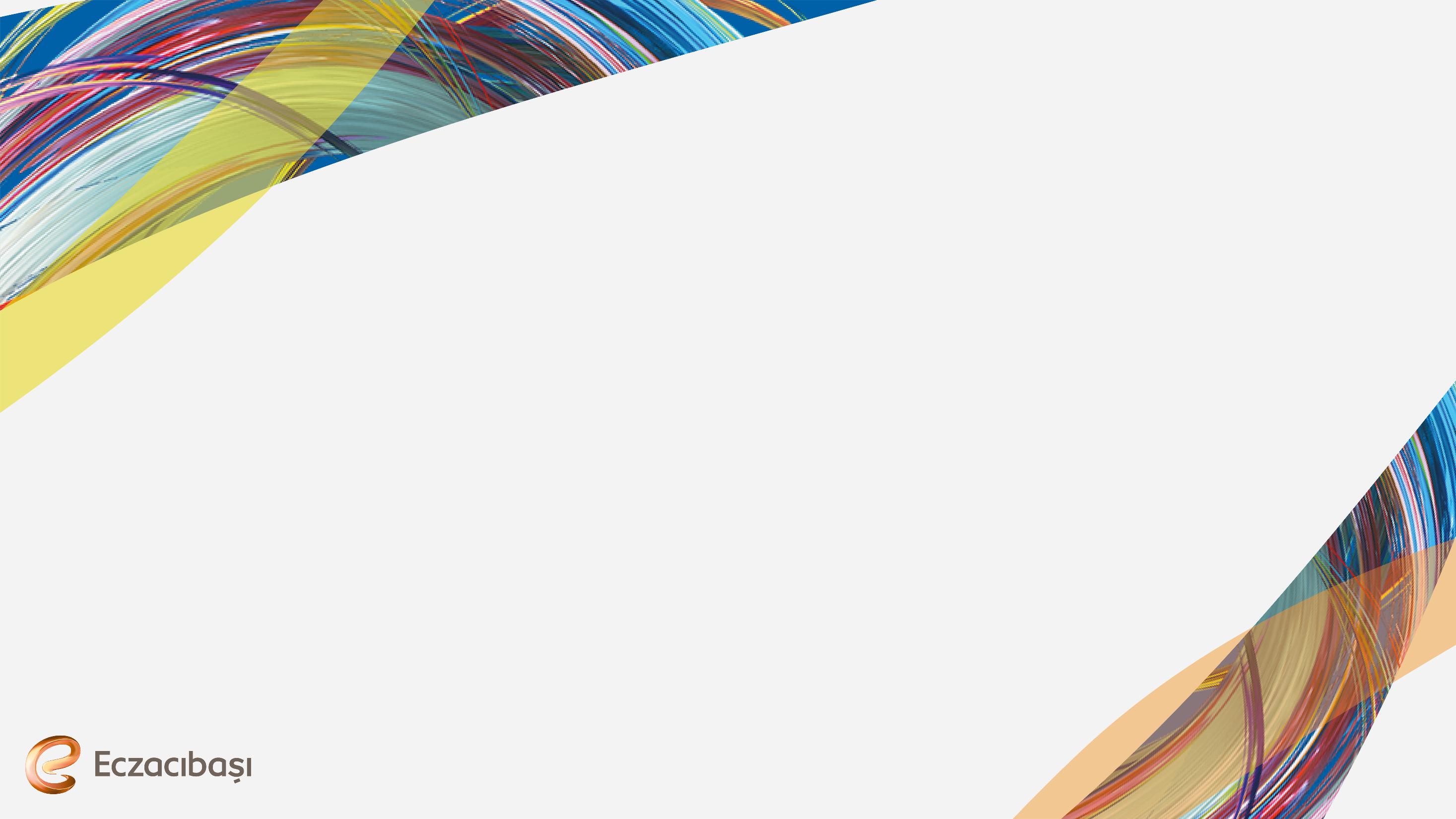 Eczacıbaşı Yatırım Holding 
Ortaklığı A.Ş.

2018 Genel Kurulu
11 Nisan 2019
Wyndham Grand, İstanbul
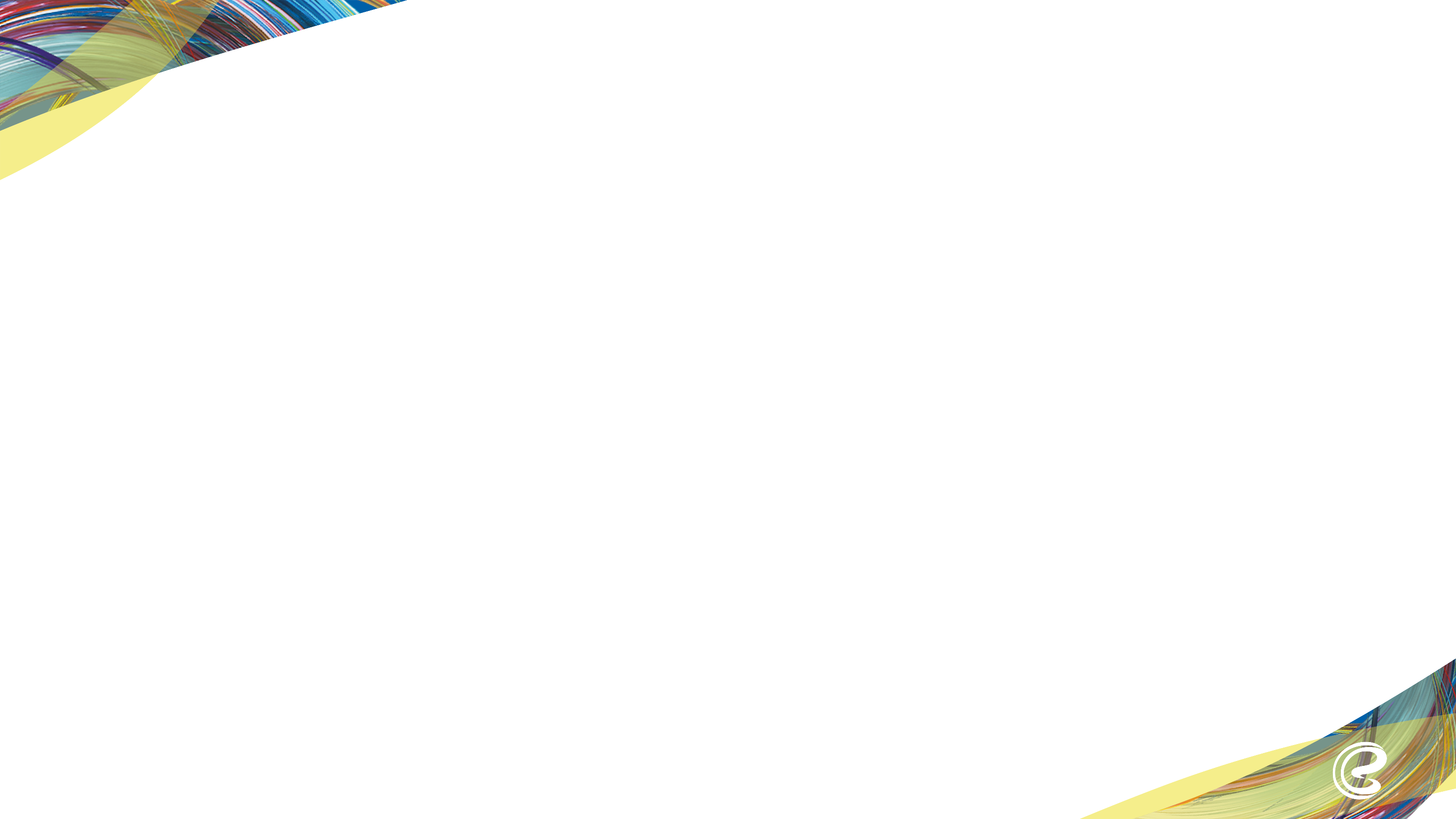 KURULUŞ GENEL BİLGİLERİ
Ticari Unvanı 		: Eczacıbaşı Yatırım Holding Ortaklığı A.Ş. 
Çıkarılmış Sermaye 	: 105.000.000 TL 	
Kayıtlı Sermaye 		: 500.000.000 TL 
Kuruluş Tarihi 		: 1973
ORTAKLIK YAPISI
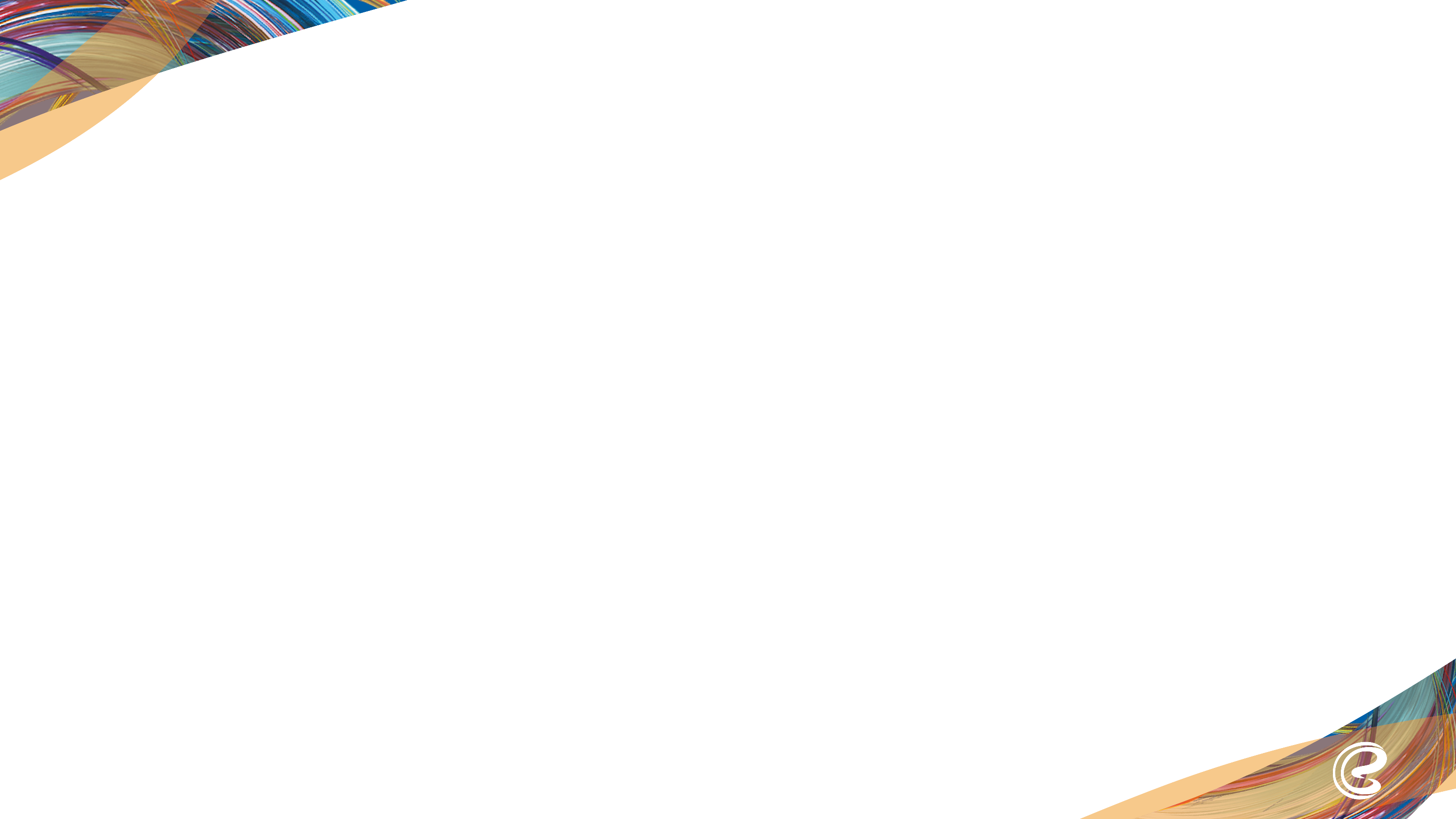 ECZACIBAŞI YATIRIM HOLDİNG ORTAKLIĞI A.Ş. İŞTİRAKLERİ
ECZACIBAŞI YATIRIM HOLDİNG ORTAKLIĞI A.Ş. İŞTİRAKLERİ
ECZACIBAŞI YATIRIM HOLDİNG ORTAKLIĞI A.Ş. İŞTİRAKLERİ
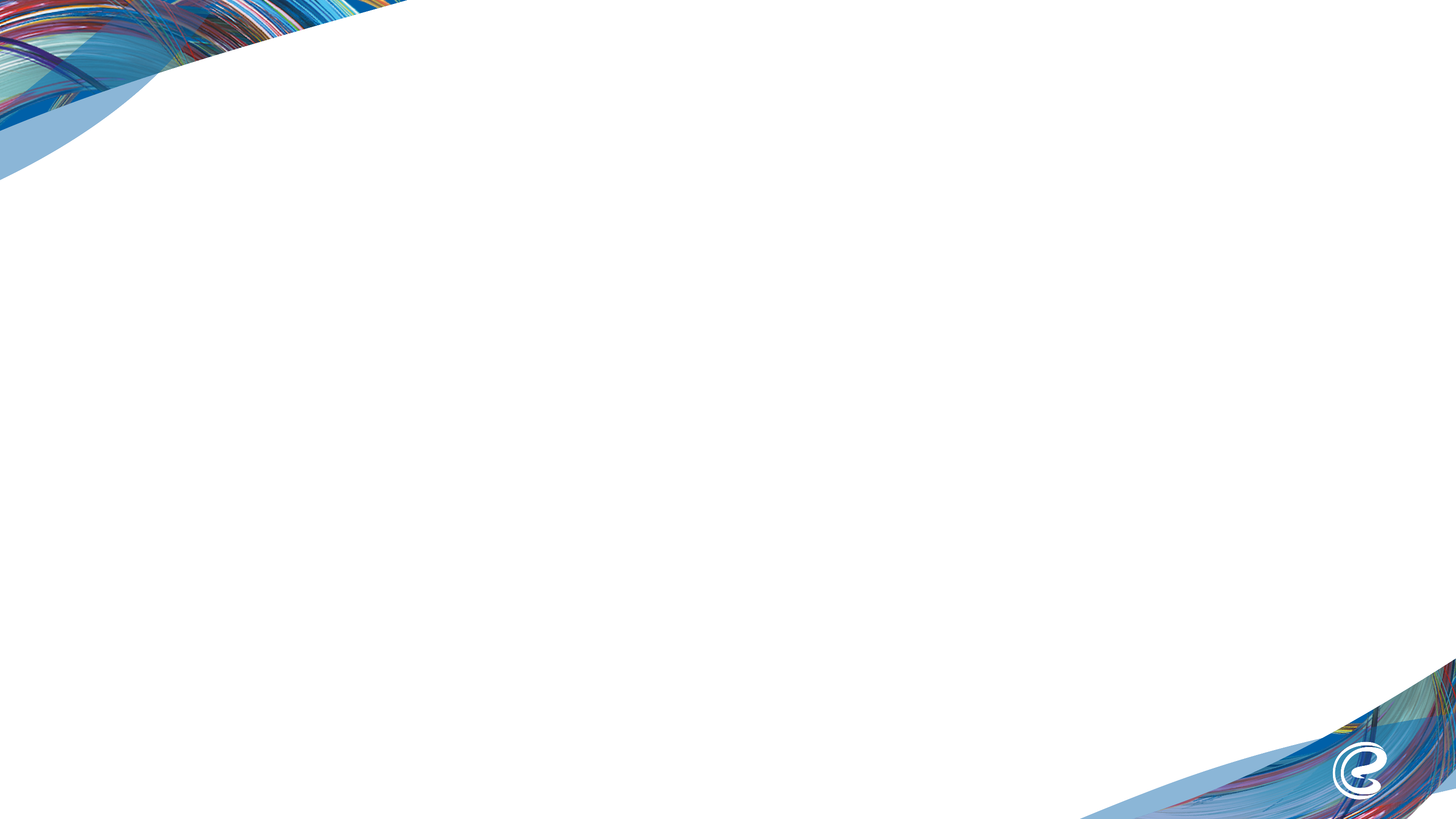 KONSOLİDE BİLANÇO
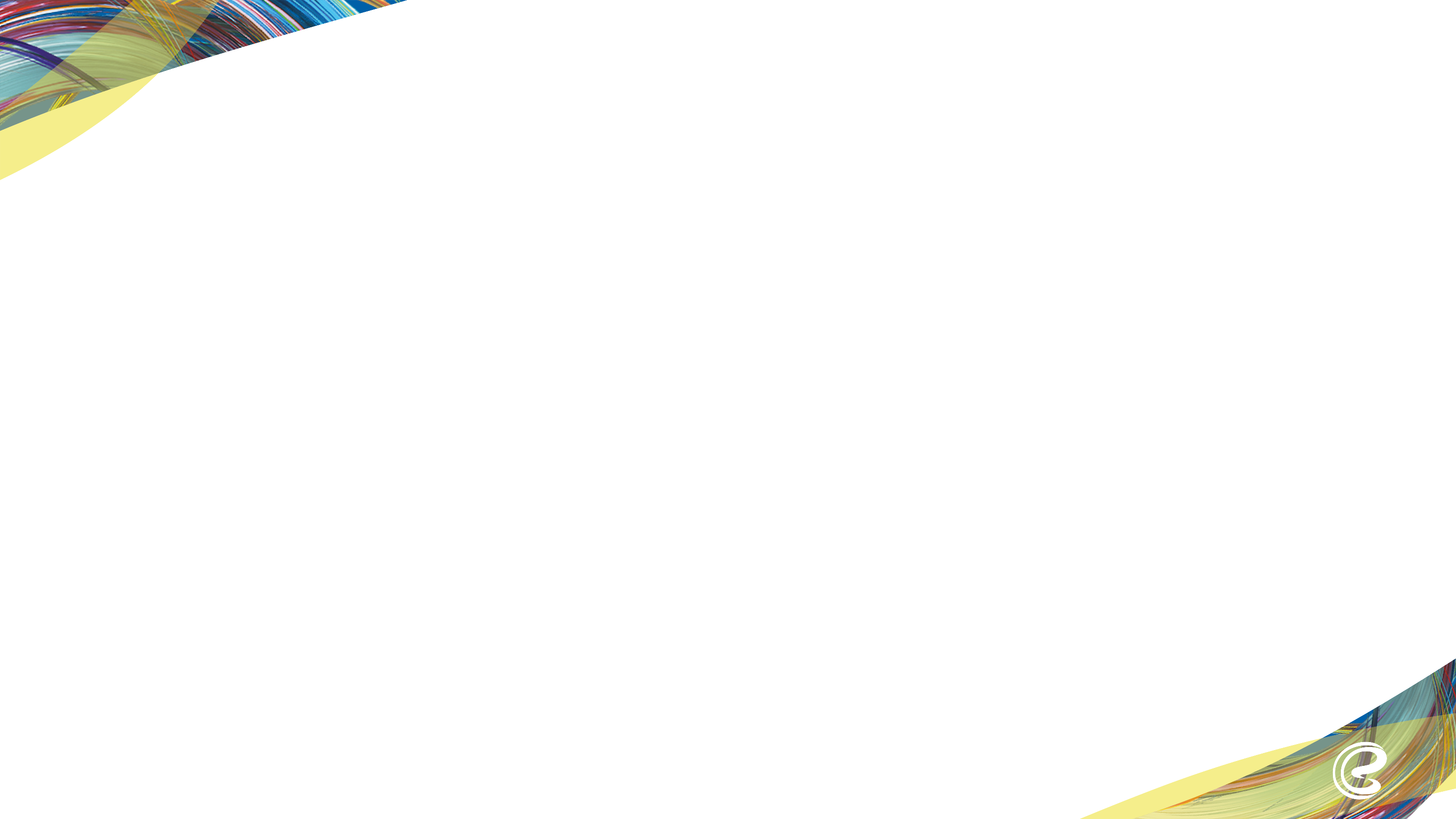 KAR ZARAR TABLOSU
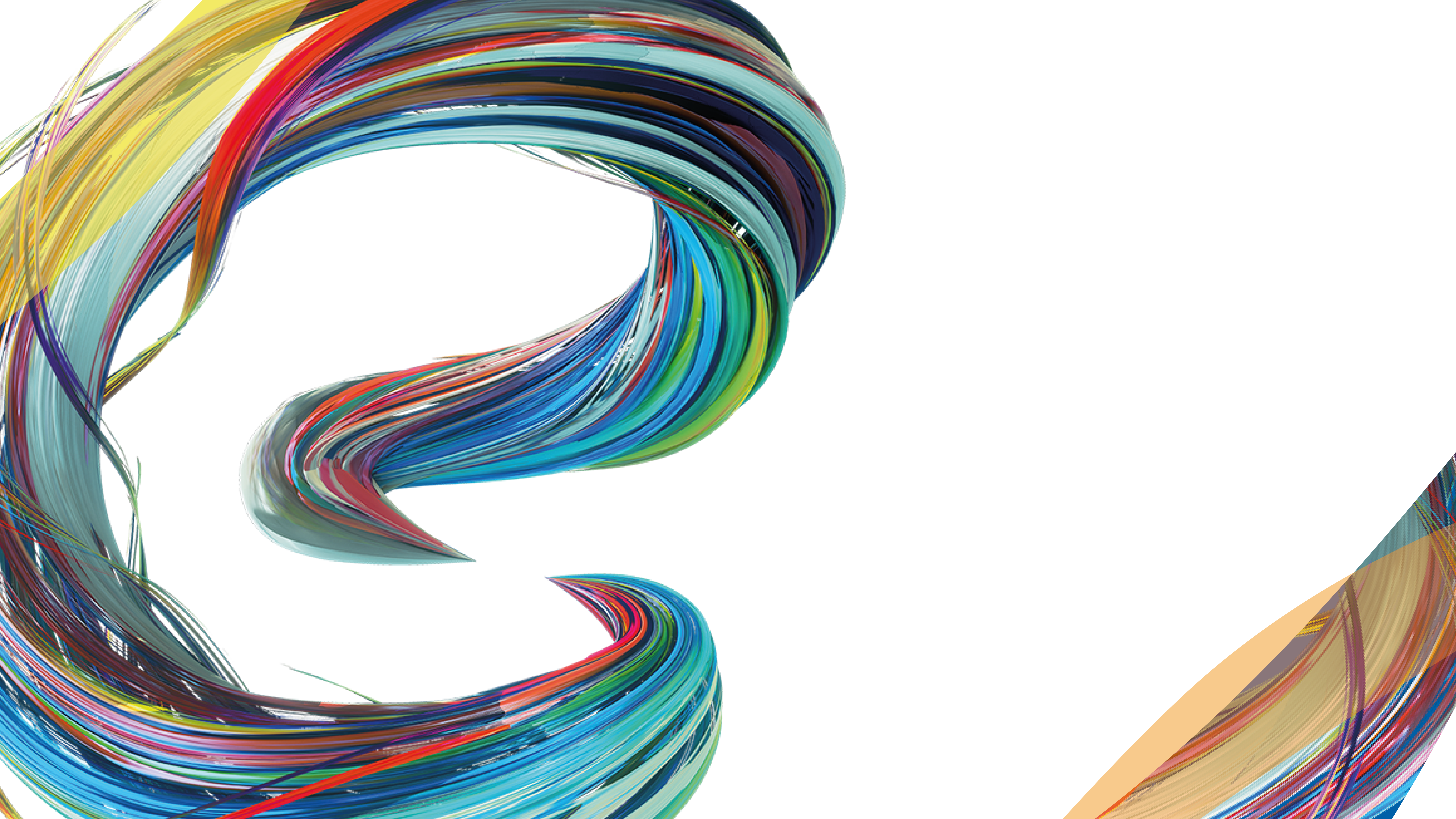 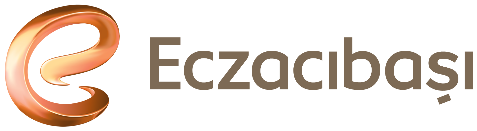 Eczacıbaşı Yatırım 
Holding

2018 Genel Kurulu
11 Nisan 2019
Wyndham Grand, İstanbul